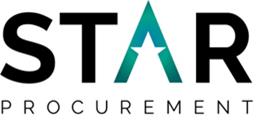 Meet the Buyer Event 2018
Tendering Tips
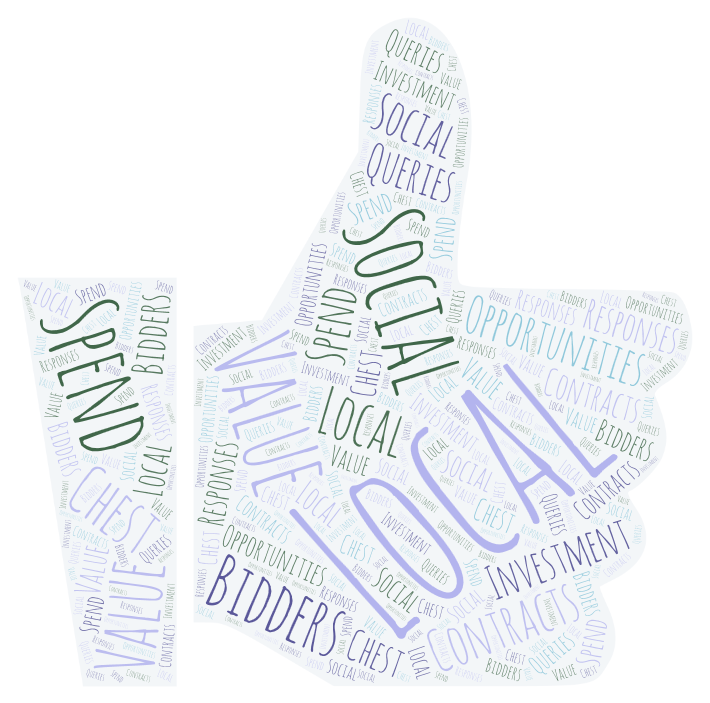 Presented by:
Robyn Gwilym &Paul Atherton
STAR Procurement
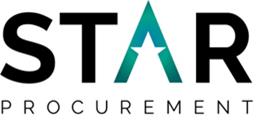 Agenda
What is the Chest
Tips on responding to tenders
Working with STAR
Q&A session
STAR Procurement
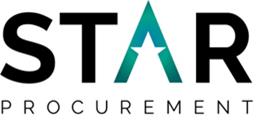 What is the Chest?
Publish contract opportunities 
Publish Soft Market Tests
Advertise engagement events
Registration
Register free at www.the-chest.org.uk 
Ensure you enter the correct information
Keep your contact details up to date
STAR Procurement
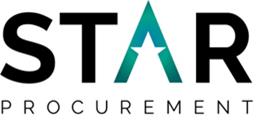 Responding to tenders
Example Quality question

Question 1 (25%)
Please describe how you will deliver the services outlined in the specification and how you will deliver these in the timeframe highlighted    

(Max word count 500 words max)
Key points to consider
Weighting
Wording 
Relevance 
Word count
STAR Procurement
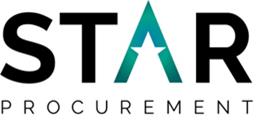 Responding to tenders
Example Quality Question
 
Tender background
A tender for works being undertaken to the external walls of social housing units

Example Question
One of the tenants is an older widow whose main pastime is the care of her garden, including hanging baskets.  She regularly wins awards/commendations in local horticultural shows and village in bloom competitions.  How would you manage this scenario when undertaking works to her house?
STAR Procurement
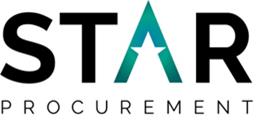 Responding to tenders
Response 1 

We would arrange for our tenant liaison officer to visit the lady ahead of any work planning, to understand how we could address the works to her house without  causing disruption or damage to her garden.  This may include programming the works to coincide with the end of the growing season.  We would speak to a neighbour to gain permission to relocate her hanging baskets for the duration of the work, if these could not be stored.  We would ensure her garden was properly sheeted and that any scaffolding would be established only on paved areas.  Throughout the works, our tenant liaison officer would continue to ensure that the tenant is happy with the way that we are undertaking the work and address any concerns she may have.  At the end of the work, we would ensure that reinstatement was completed to her satisfaction.
STAR Procurement
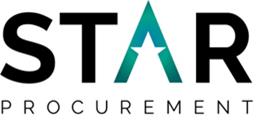 Responding to tenders
Response 2 
We will visit the lady and explain that this work has to be completed and that she will benefit in the long term from the works being undertaken to her property and no cost to her
STAR Procurement
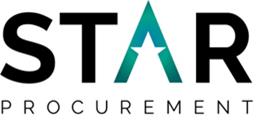 Responding to tenders
Response 3
Our construction manager will liaise with the lady to advise when her house will be subject to these works in accordance with the master programme.  We will ensure that our operatives carry identification badges so that she knows that they are legitimate.  We will make sure that we do not damage her house when we erect scaffold and will tell our operatives that they should not be staring through her windows.  We will ensure that scaffolding is installed and properly tagged with regular checks during the works to ensure that it remains safe for use.  We will make sure that debris is removed from the scaffolding each evening and that the paths around her house are cleaned when the scaffolding is removed.  We will let her know what the benefit is from having this work undertaken, so that she will appreciate the need for the work to have been done to her house.  Wherever possible, we will ensure that she still has access to her garden and will put her hanging baskets into storage before reinstalling them when we finish
STAR Procurement
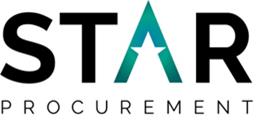 The Results
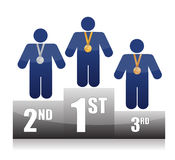 STAR Procurement
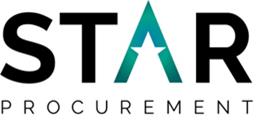 The Results
The results
Response 1
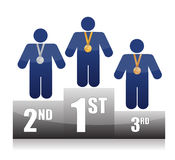 STAR Procurement
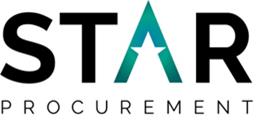 The Results
The results
Response 3
Response 1
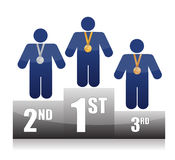 STAR Procurement
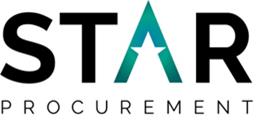 The Results
The results
Response 3
Response 1
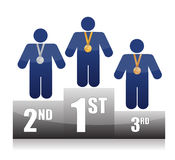 Response 2
STAR Procurement
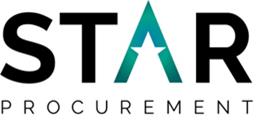 Review
What the question was asking:

The question was testing the tenderer’s approach to:

- Customer service
- Tenant liaison
- Empathy for social housing tenants
- Sensitivity to vulnerable tenants
- Ability to accommodate non-standard approaches to individual properties
STAR Procurement
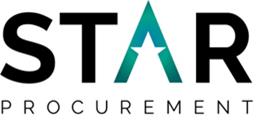 Review
Why is Response 2 poor?

It was one sentence which indicated that the tenderer would not pay any attention to issues noted
 
Why is Response 3 poor?
The response talks about matters which were not central to the question.  It did not ask how the tenderer would ensure safety of scaffolding or clearance of debris – or indeed how the operatives would behave in terms of ID and obtrusiveness.  The response did not pick up on the tenant’s vulnerabilities or address how her property could be protected from damage during the course of the work.  It indicated that the tenant would be dictated to, rather than liaised with.
STAR Procurement
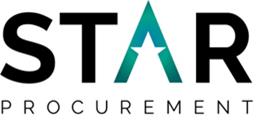 Social Value Question
The question set for Social Value can vary depending on the nature of the  contract.

Key points to look out for:

Commitment to Social Value  
Connection to Council Priorities
Plan for delivering commitments 
Clear and relevant KPI’s
Innovation
STAR Procurement
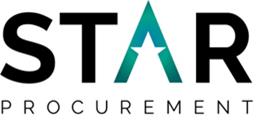 Interacting with the Finance team
Instructions on how to be paid
More information available at www.star-procurement.co.uk
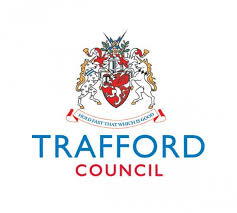 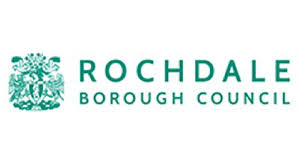 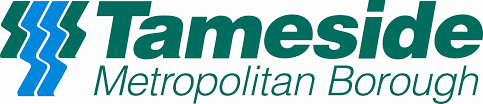 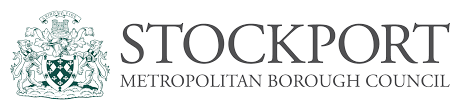 STAR Procurement
Questions
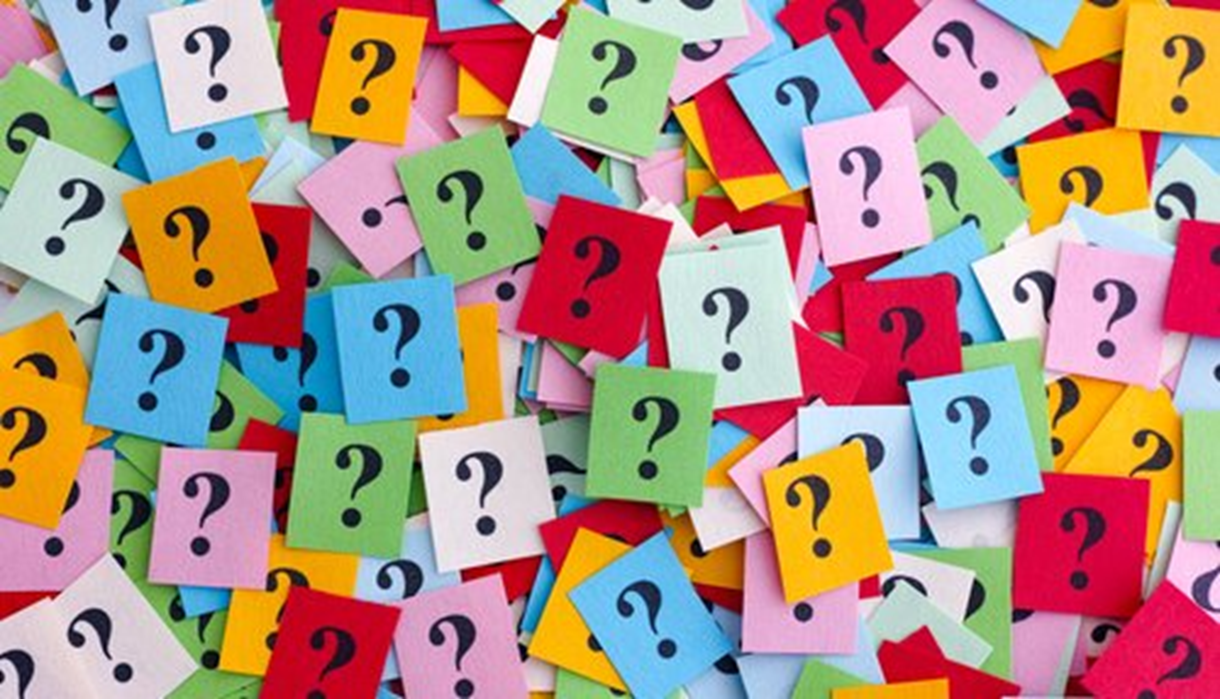 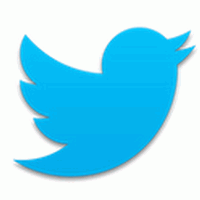 @STARProcurement